5
O‘zbek tili
sinf
Mavzu:
Transportda
(Shakl-ko‘rinishni bildiruvchi sifatlarning qo‘llanishi)
MUSTAQIL BAJARISH UCHUN TOPSHIRIQLAR
1. 1-topshiriqda berilgan matndan xarakter-xususiyatlarni bildiruvchi so‘zlar yarating va daftaringizga yozing.
(177-bet)
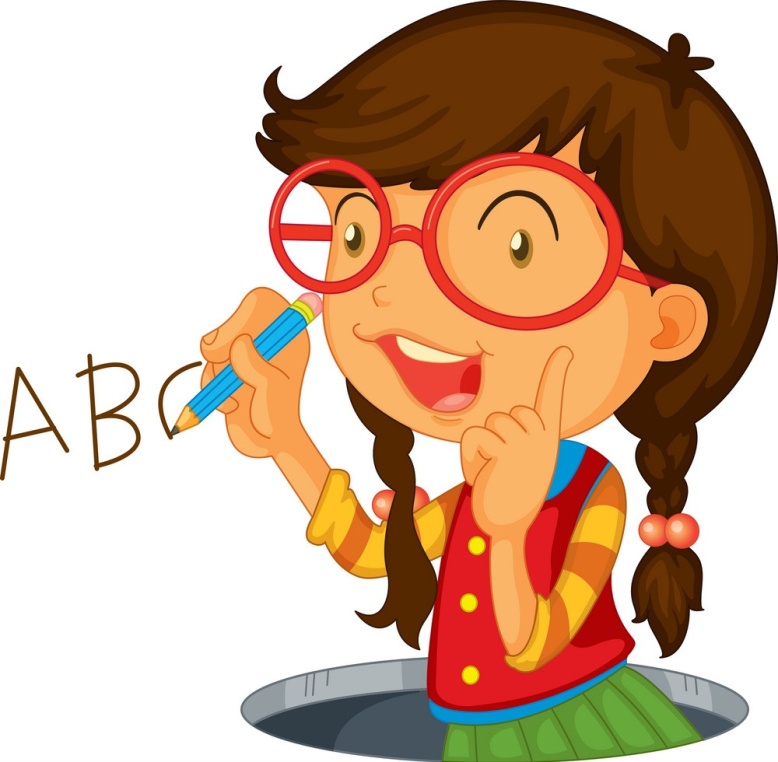 MUSTAQIL BAJARISH UCHUN TOPSHIRIQLAR
cholga xos bo‘lgan 
xususiyatlar
o‘g‘ilga xos 
bo‘lgan xususiyatlar
kelinga xos 
bo‘lgan xususiyatlar
vazmin
oqibatsiz
ayyor
mehnatkash
beg‘am
mug‘ombir
mulohazali
mehrsiz
janjalkash
oqko‘ngil
mehribon
1-topshiriq (177-bet)
Rasm asosida hamda berilgan so‘z va so‘z birikmalari yordamida suhbatni davom ettiring
- Oqil, tezroq yur, darsga kech qolamiz.
- Tashvishlanma, do‘stim. Vaqtida yetib 
boramiz. Shu yerdan ko‘chani kesib 
o‘tsak bo‘ldi.
- Yo‘q. Bu vaqtda ko‘chada mashinalar 
ko‘p bo‘ladi. Umuman, katta ko‘chada 
o‘tish belgisi bor joydan o‘tish kerak…
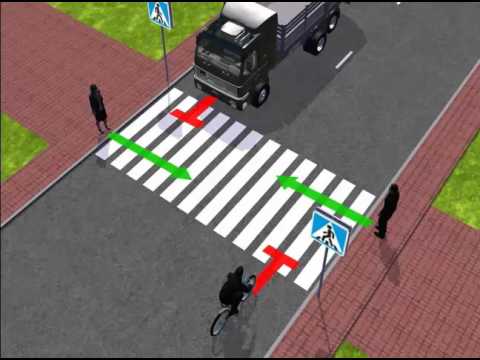 1-topshiriq (177-bet)
Rasm asosida hamda berilgan so‘z va so‘z birikmalari yordamida suhbatni davom ettiring
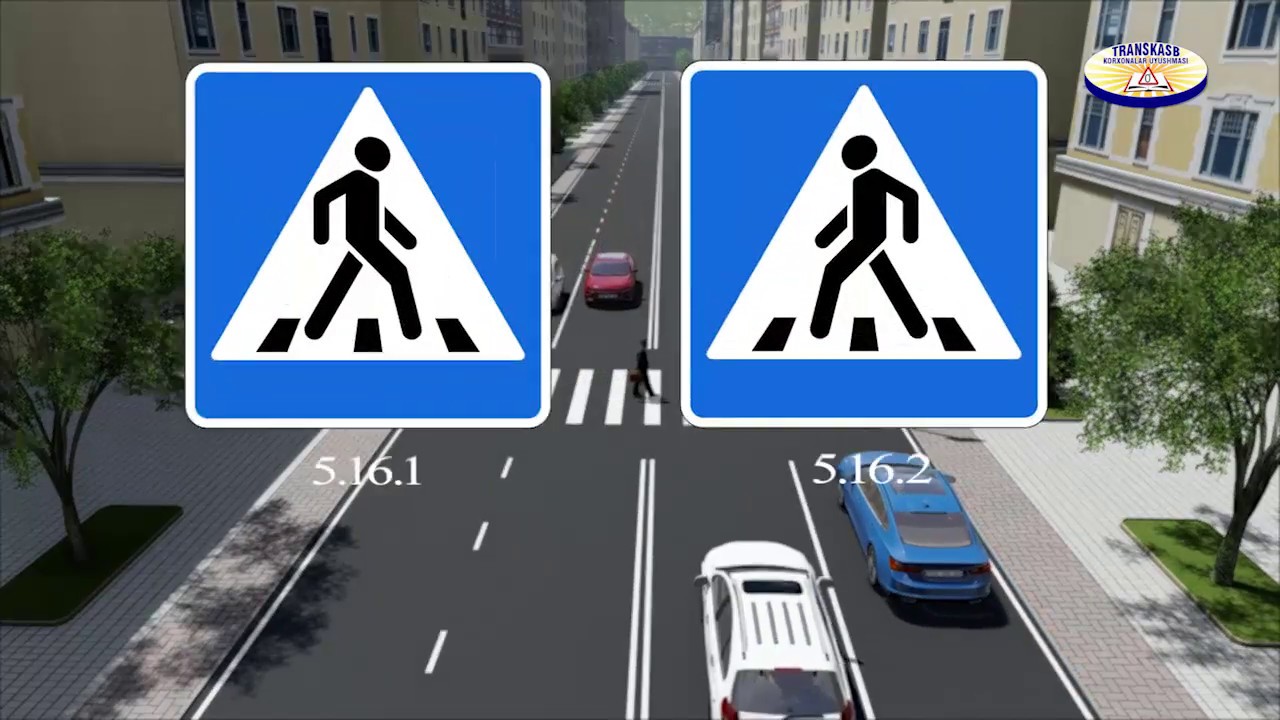 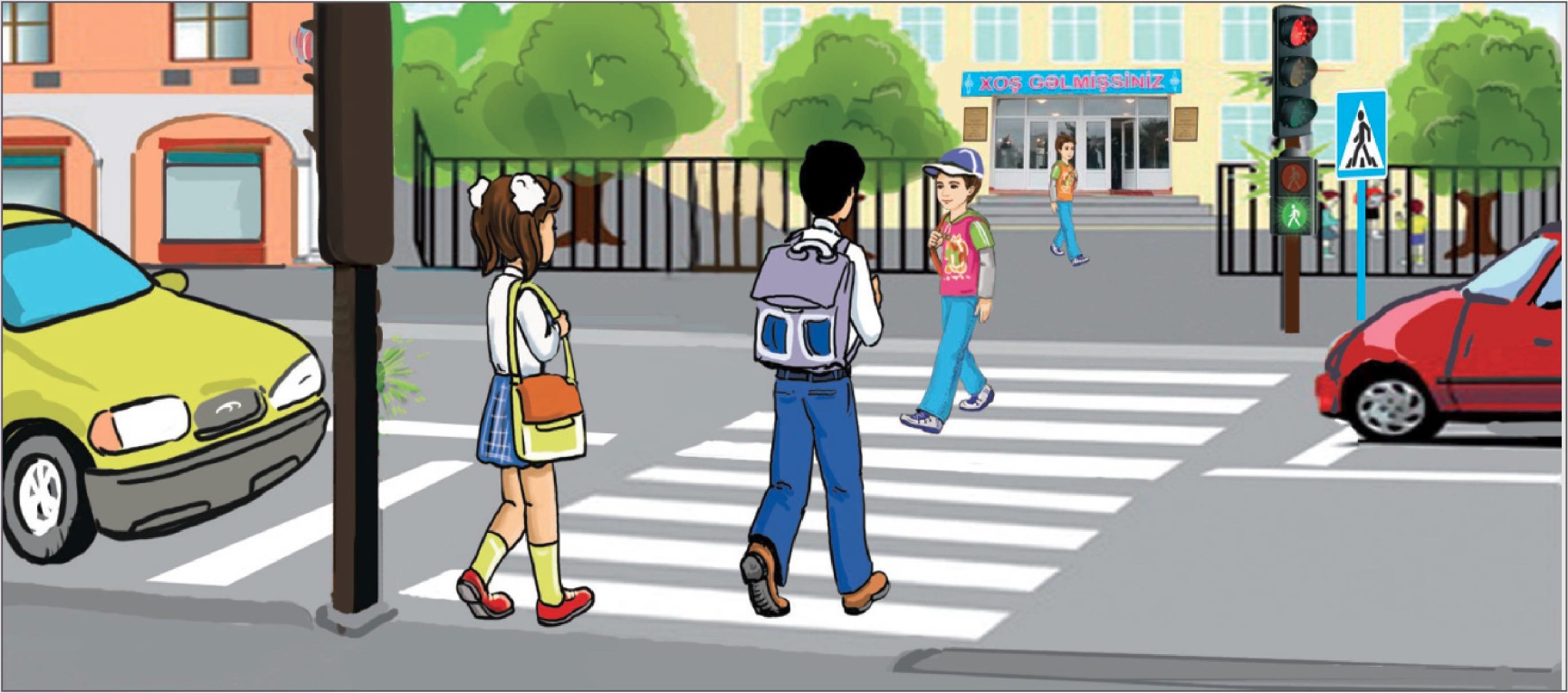 1-topshiriq (177-bet)
Rasm asosida hamda berilgan so‘z va so‘z birikmalari yordamida suhbatni davom ettiring
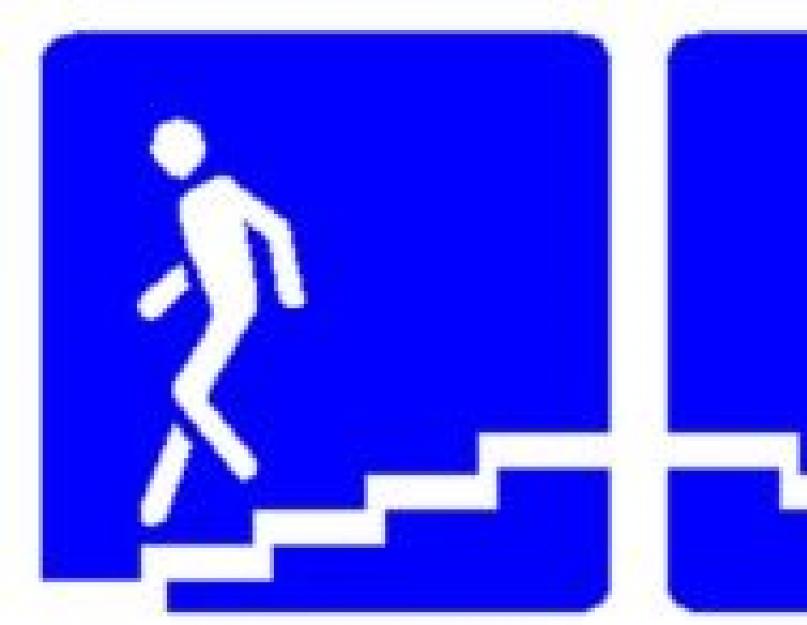 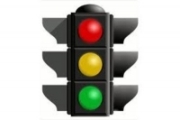 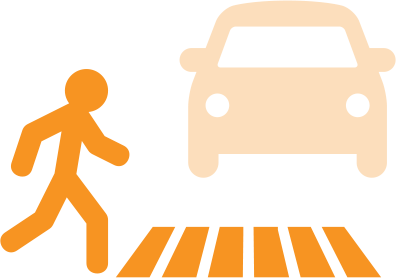 Foydalanish uchun so‘zlar: hayot uchun xavfli, svetofor, yer osti o‘tish yo‘lagi, qoidabuzarlik.
1-topshiriq
1. Yo‘l belgilari va qoidalariga amal qilmaslik hayot uchun xavfli.
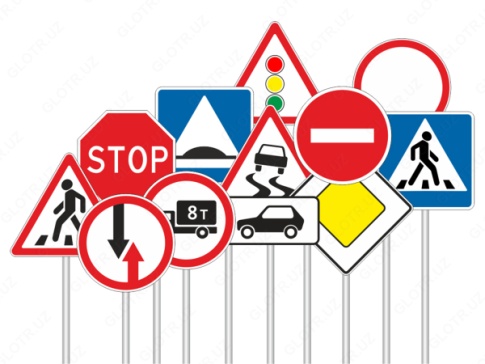 2. Svetoforning barcha belgilariga amal qilish lozim.
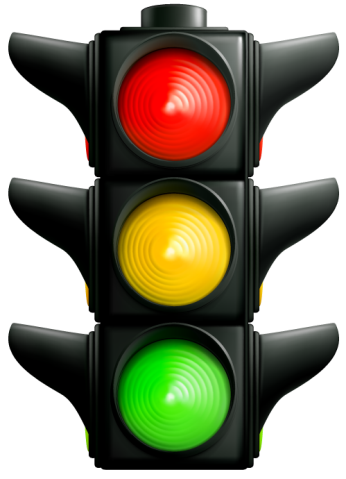 3. Piyodalar o‘tish joyi, shuningdek, yer osti va 
yer usti harakatlanish yo‘lagidan yurishlari lozim.
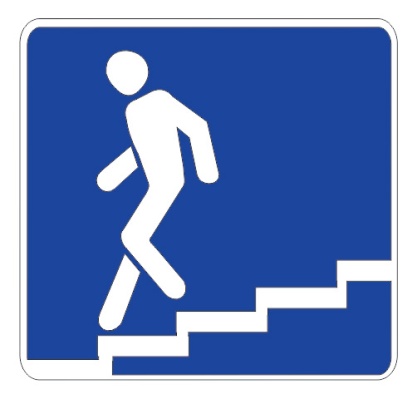 4. Yo‘llarda harakatlanayotganda qoidabuzarlikka 
yo‘l qo‘ymang!
2-topshiriq (178-bet)
O‘qing savollarga javob bering.
O‘qituvchimiz quyidagi voqeani gapirib berdilar: “Men bugun bir do‘stingizni ko‘chada ko‘rib qoldim. Maktabga kelguncha uni kuzatdim.
 U katta ko‘chani o‘ziga qulay yerdan kesib o‘tdi. Cho‘ntagidagi keraksiz qog‘ozlarni ariqqa tashladi.
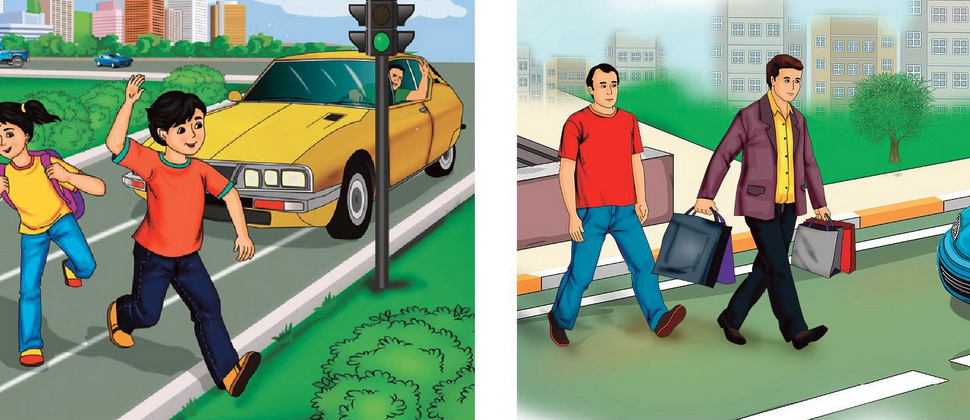 2-topshiriq (178-bet)
Oldinda ketayotgan sinfdoshini hushtak chalib chaqirdi. Oldinda ketayotgan sinfdoshini hushtak chalib chaqirdi. Bekatdagi o‘rindiqqa oyog‘i bilan chiqib, yo‘lovchilardan tanbeh eshitdi. Avtobusga oldingi eshikdan chiqdi”.
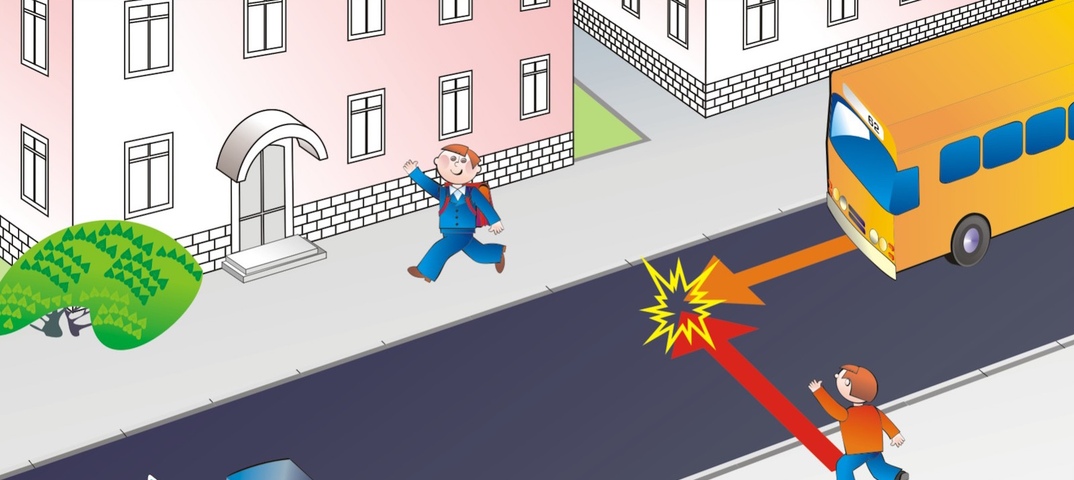 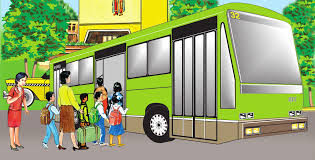 Savollar
1. Sinfdoshingiz bugun ko‘chada qanday xatolar qildi?
2. Odobli bolalar ko‘chada o‘zlarini qanday tutadilar?
3. Siz ko‘chada tartib-intizom va ozodalikka rioya qilasizmi?
1-mashq (179-bet)
Keng, tekis, nosoz, tor sifatlari yordamida 4-5 ta gapdan iborat “Ko‘cha qoidalari” nomli matn tuzing.
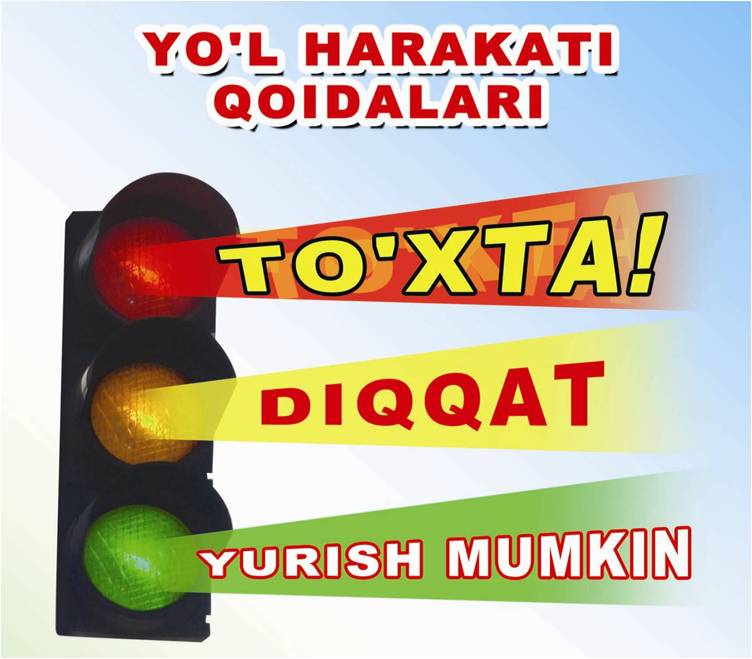 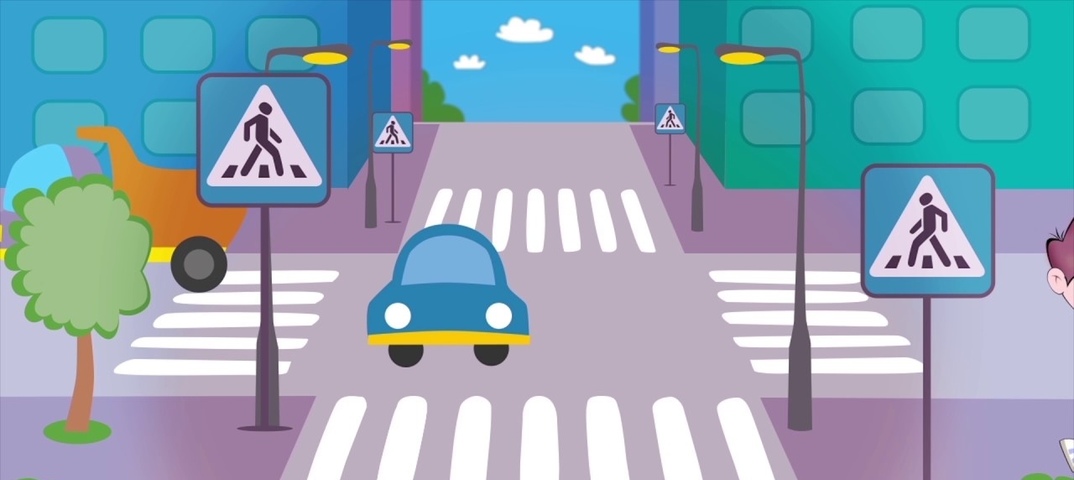 Ko‘cha qoidalari
Ko‘chaga chiqqan har bir piyoda bevosita yo‘l harakati ishtirokchisiga aylanadi. Keng yo‘lni kesib o‘tayotganda yoki uning qatnov qismida harakatlanayotganda quloqchin taqib musiqa tinglash, video tomosha qilish, kitob o‘qish qat‘iyan taqiqlanadi.  Tor ko‘chada mashinaga yo‘l bering. Nosoz yo‘llarda harakatlanayotganda ehtiyot bo‘ling. Tekis yo‘llarda avtomobillar tez harakatlanishi mumkinligini yodingizdan chiqarmang.
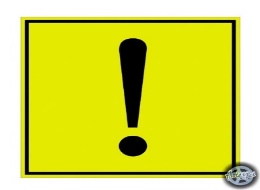 Bilib oling!!!
Ko‘rkam, chiroyli, savlatli, tekis, dumaloq, egri, qiyshiq, baland, past, novcha, pakana, hashamatli, oriq, semiz  kabi so‘zlar shaxs va narsalarning shakli, ko‘rinishini ifodalashda qo‘llanadi.
 Masalan: Anvar novcha bola. Tekis yo‘ldan yuring.
2-mashq (179-bet)
Nuqtalar o‘rniga berilgan so‘zlardan mosini qo‘yib, gaplarni ko‘chiring.
1. Navoiy ko‘chasi … shahrimizning eng … ko‘chalaridan biri. 2. … ko‘chani kesib o‘tayotganda ehtiyot bo‘ling. 3. … bola yosh bolali ayolga yo‘ldan o‘tishga yordam berdi. 4. Svetoforning qizil chirog‘i yonishi bilan … va … mashinalarning hammasi to‘xtadi.
Foydalanish uchun so‘zlar: novcha, azim, uzun, katta, kichik.
2-mashq (179-bet)
Nuqtalar o‘rniga berilgan so‘zlardan mosini qo‘yib, gaplarni ko‘chiring.
1. Navoiy ko‘chasi azim shahrimizning eng uzun ko‘chalaridan biri. 2. Katta ko‘chani kesib o‘tayotganda ehtiyot bo‘ling. 3. Novcha bola yosh bolali ayolga yo‘ldan o‘tishga yordam berdi. 
4. Svetoforning qizil chirog‘i yonishi bilan katta va kichik mashinalarning hammasi to‘xtadi.
3-mashq (179-bet)
Berilgan shaklni ifodalovchi sifatlarga mos otlarni tanlab, sifat + ot ko‘rinishidagi so‘z birikmalari hosil qiling.
novcha
do‘mboq
ozg‘in
keng
ulkan
qiyshiq
tekis
past
savatli
notekis
bino
odam
yigit
daraxt
bog‘
qiz
kema
yo‘l
uy
ko‘cha
3-mashqni tekshiramiz (179-bet)
novcha odam
qiyshiq daraxt
do‘mboq qiz
tekis yo‘l
ozg‘in yigit
past bino
keng bog‘
savlatli uy
ulkan kema
notekis ko‘cha
MUSTAQIL BAJARISH UCHUN TOPSHIRIQLAR
1. 1-topshiriqda berilgan hikoyani o‘qing, savollarga javob bering. (180-bet)
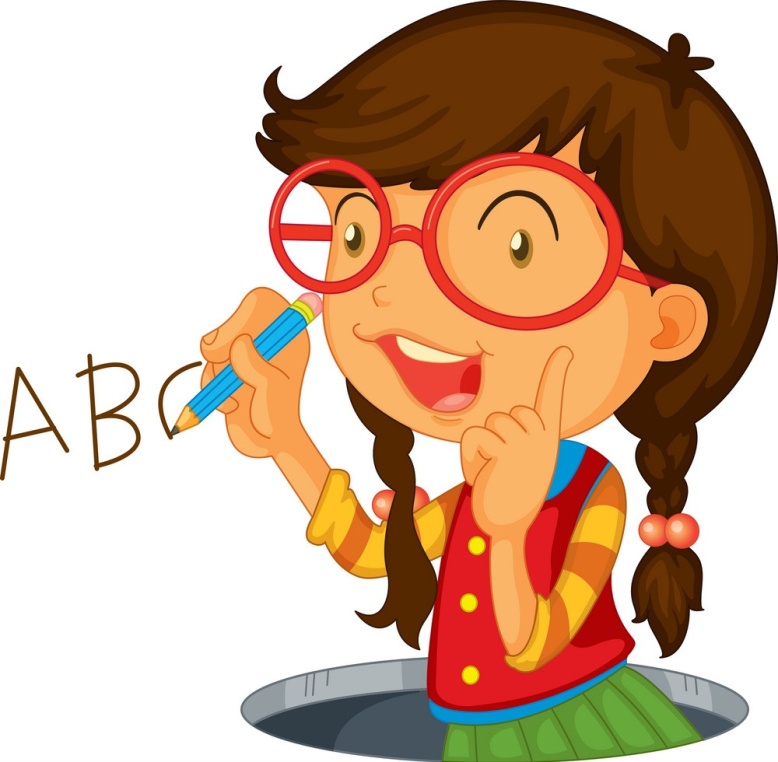 1.  “Bizning ko‘cha” mavzusida matn tuzing. Matnda shakl-ko‘rinishni ifodalovchi sifatlardan foydalaning. (180-bet)